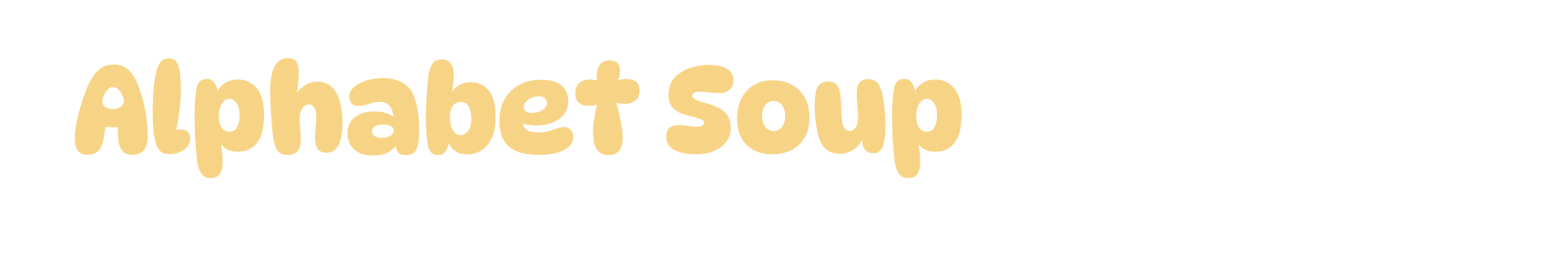 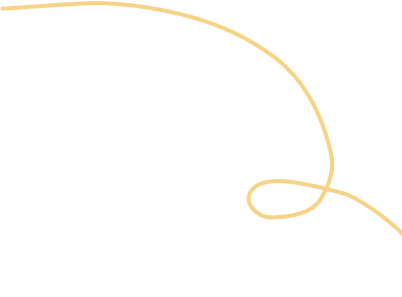 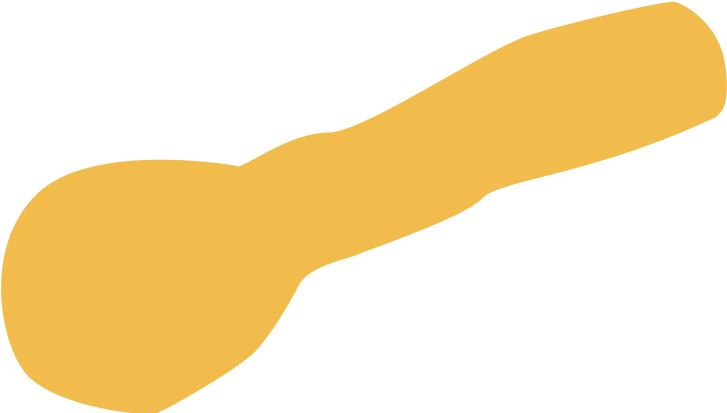 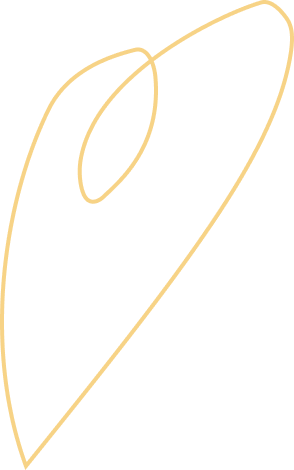 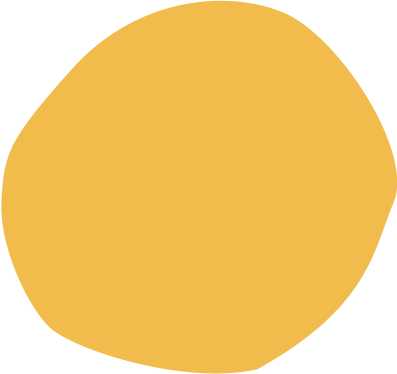 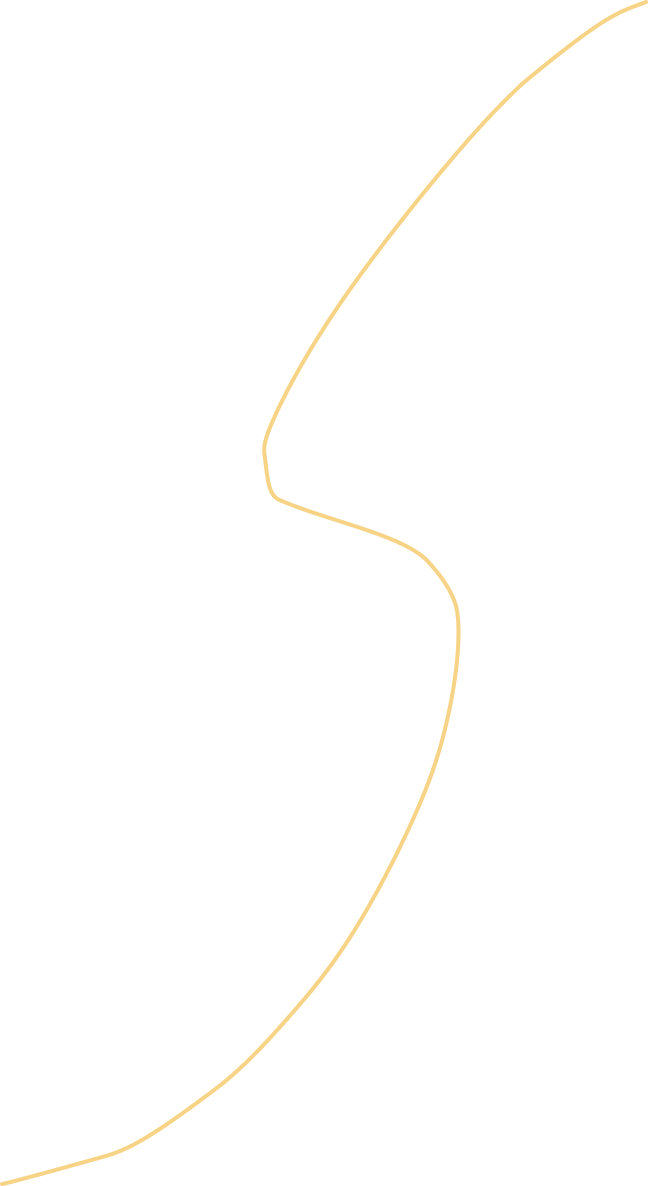 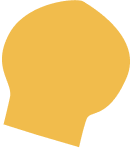 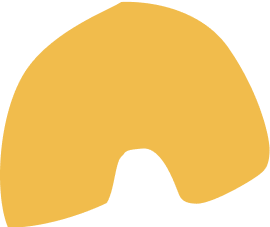 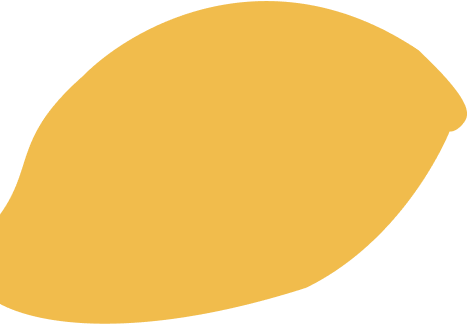 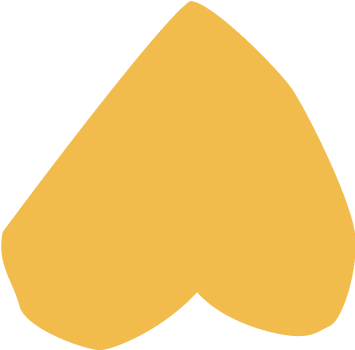 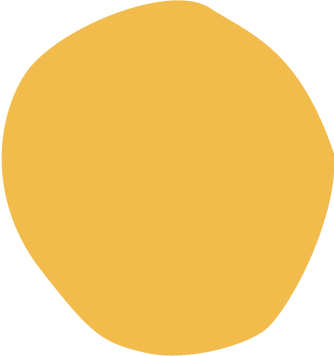 [Speaker Notes: Heading font is DynaPuff, which you can download here if you would like to edit these slides.]
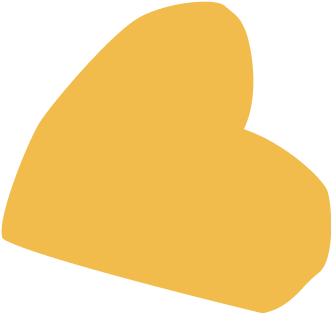 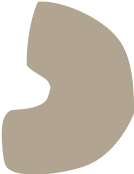 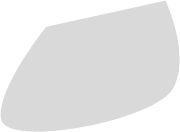 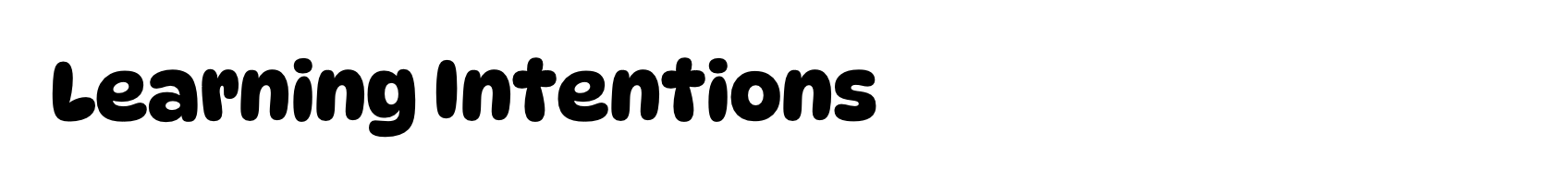 Students learn language about gender and sexuality. 
Students understand that language about gender and sexuality is fluid and changeable.
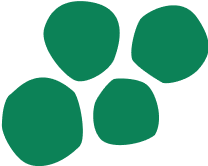 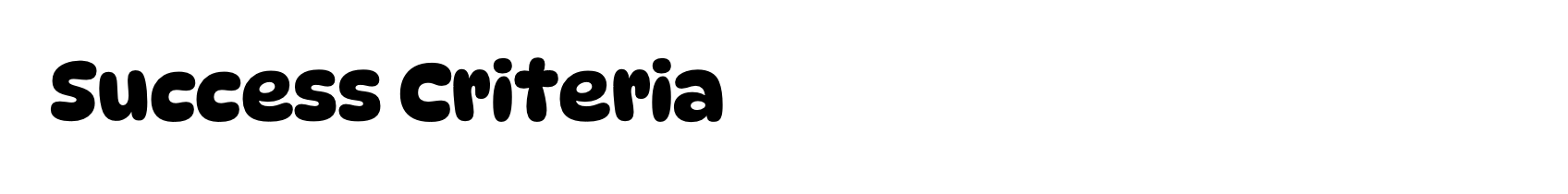 Students use and define language about gender and sexuality.  
Students explain the significance of this language and why it is fluid and changeable.
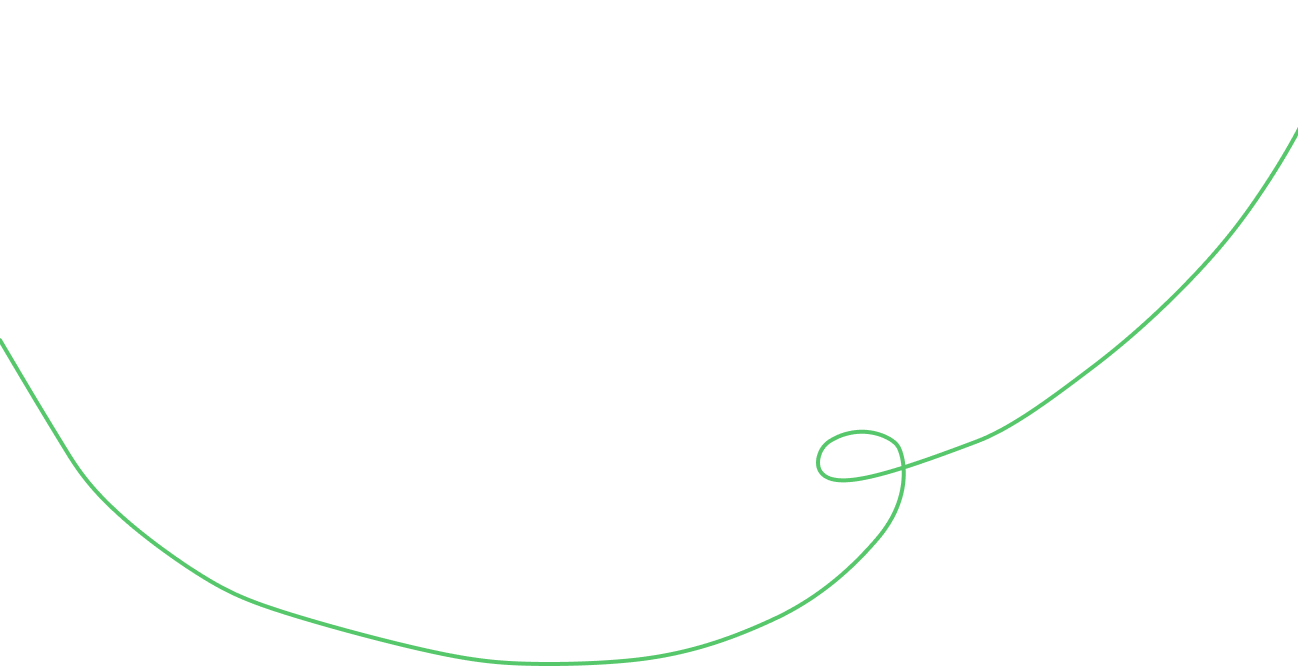 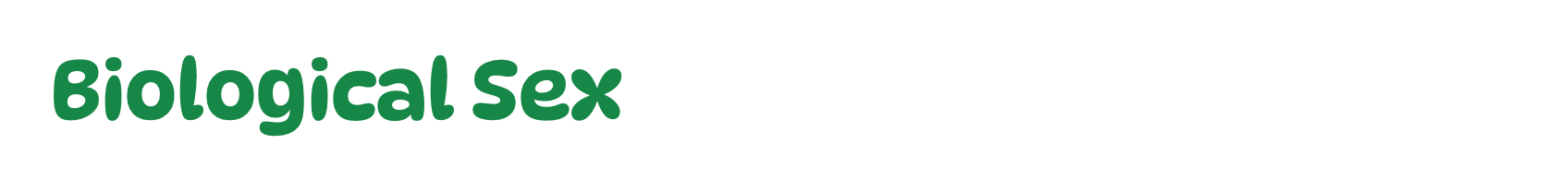 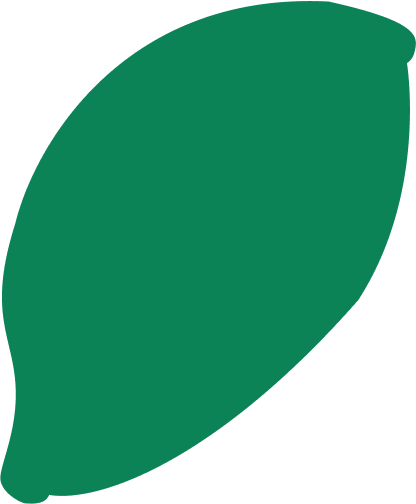 This is assigned at birth based on their sex characteristics, such as genitals. Most commonly labelled as ‘Male’ or ‘Female’, but this doesn’t capture everyone and there is a range of variations in sex characteristics (people with innate variations of sex characteristics are often called Intersex).
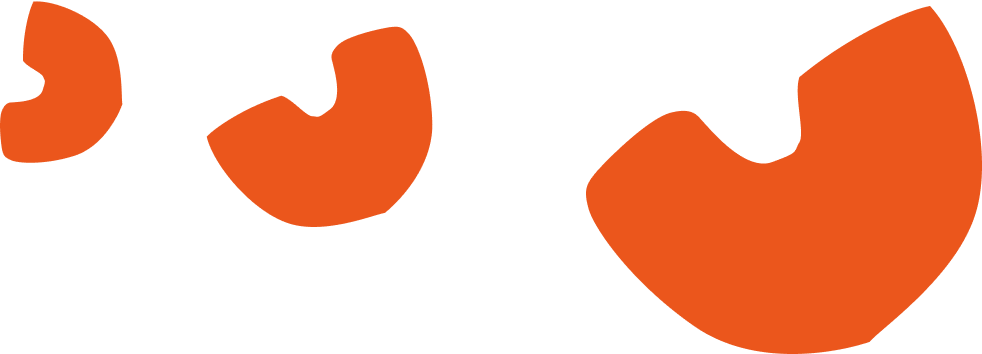 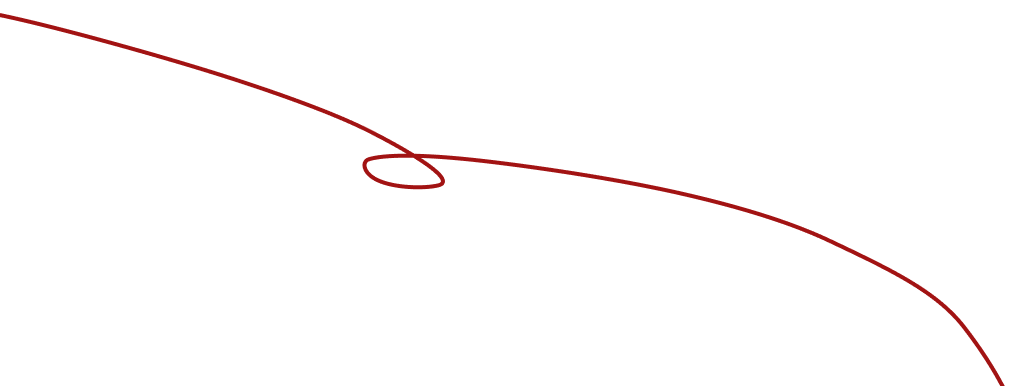 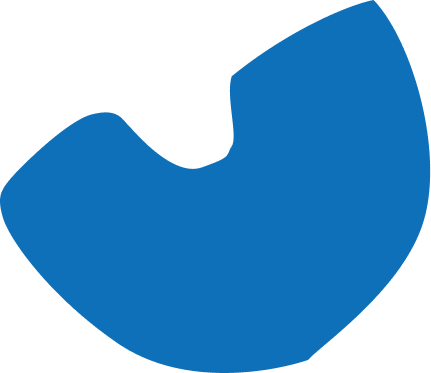 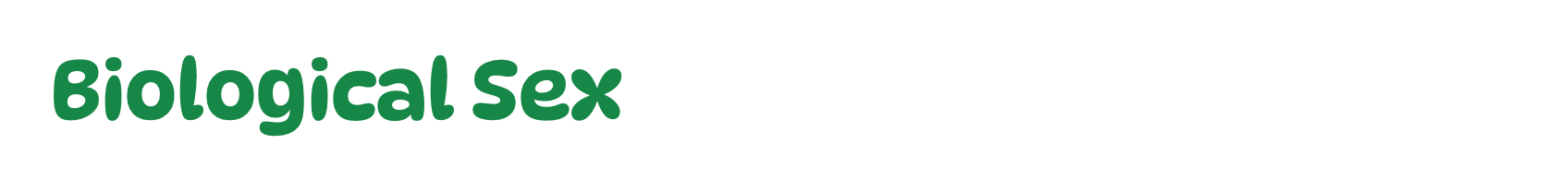 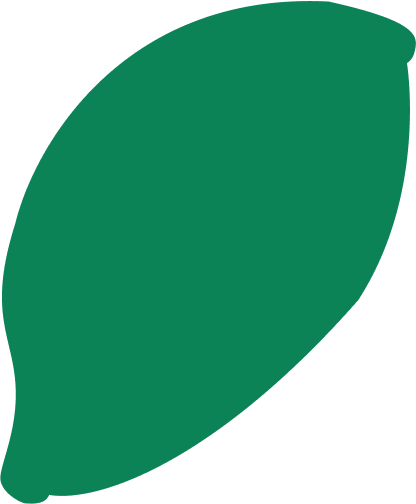 This is assigned at birth based on their sex characteristics, such as genitals. Most commonly labelled as ‘Male’ or ‘Female’, but this doesn’t capture everyone and there is a range of variations in sex characteristics (people with innate variations of sex characteristics are often called Intersex).
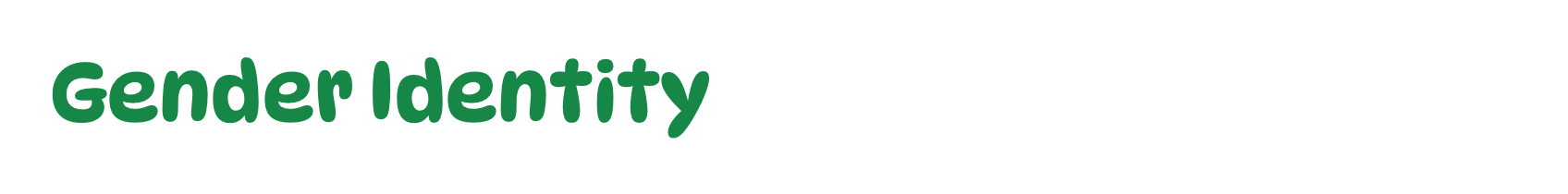 Someone’s sense of self-identity with regard to societal gender constructs of what it means to be a ‘woman’, ‘man’, or other gendered term.
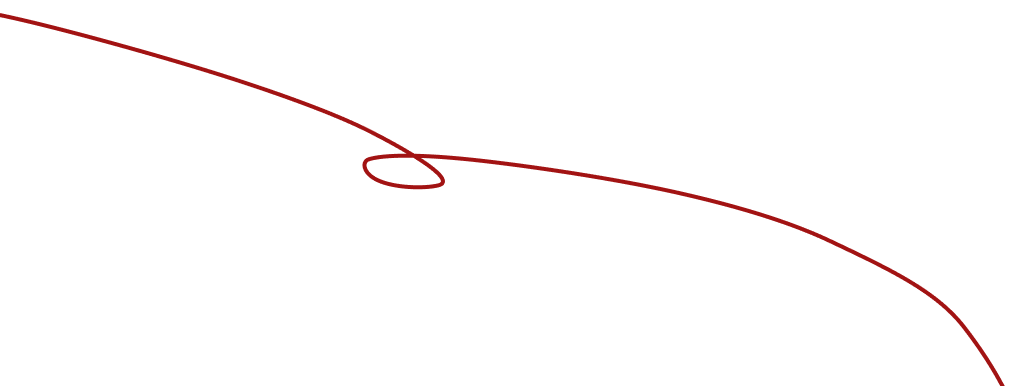 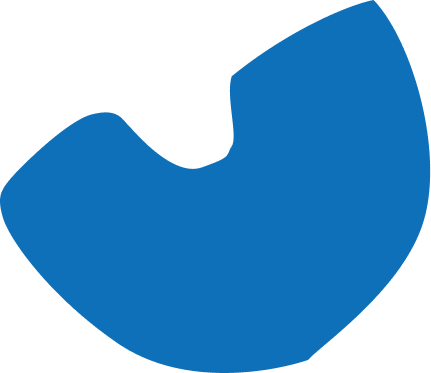 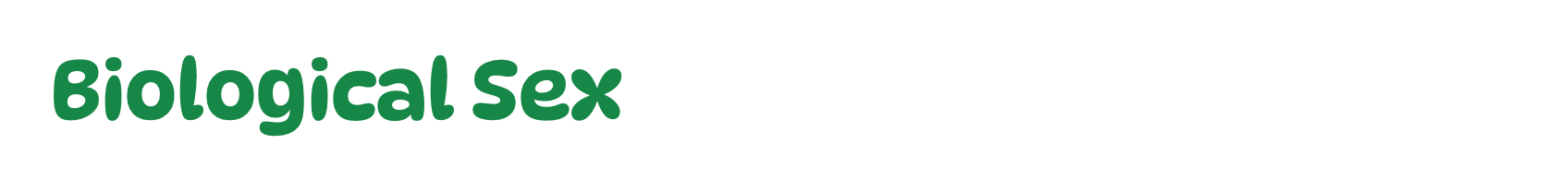 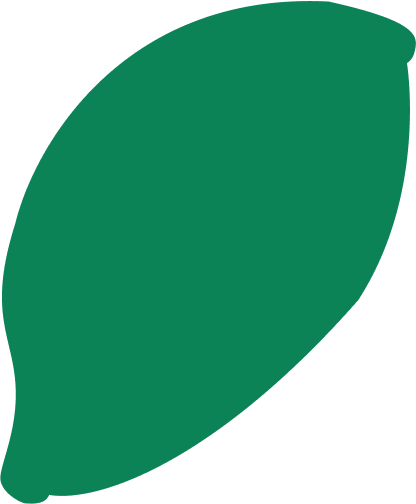 This is assigned at birth based on their sex characteristics, such as genitals. Most commonly labelled as ‘Male’ or ‘Female’, but this doesn’t capture everyone and there is a range of variations in sex characteristics (people with innate variations of sex characteristics are often called Intersex).
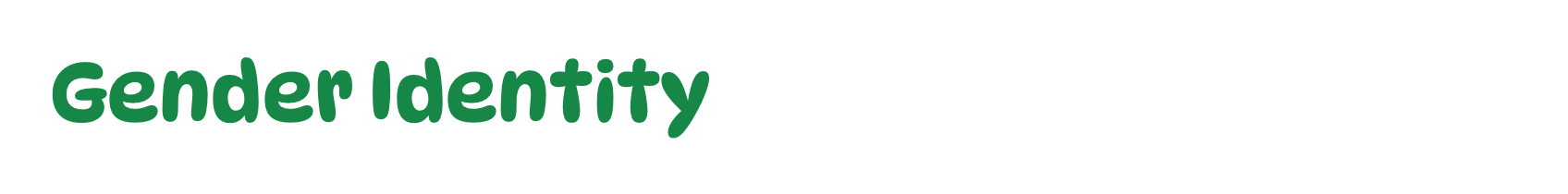 Someone’s sense of self-identity with regard to societal gender constructs of what it means to be a ‘woman’, ‘man’, or other gendered term.
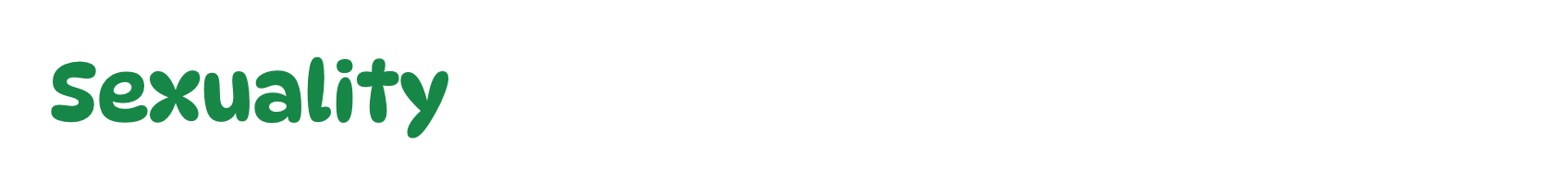 How someone experiences attraction or not. Attraction can be physical, sexual, emotional, or romantic.
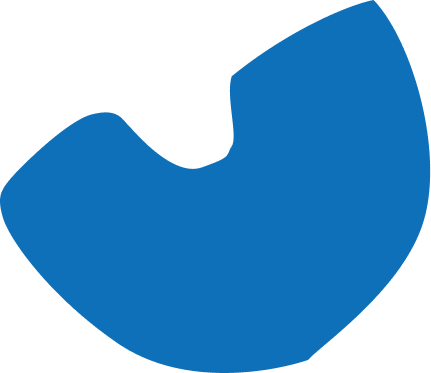